Análisis, Diseño, e Implementación de un Sistema de Gestión de Cartera para la Asociación de Docentes de la Escuela Politécnica del Ejéricto
Por:
RICARDO BARRERA
GABRIELA MOLINA

JULIO 2013
AGENDA
Introducción.
Planteamiento del Problema.
Objetivos
Alcance
Marco Teórico
Metodología
Solución
Conclusiones
Recomendaciones
INTRODUCCIÓN
Brinda Ventajas
Control de Información
Gestión Información
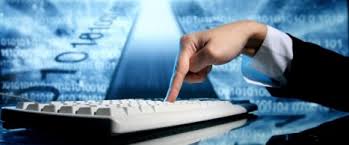 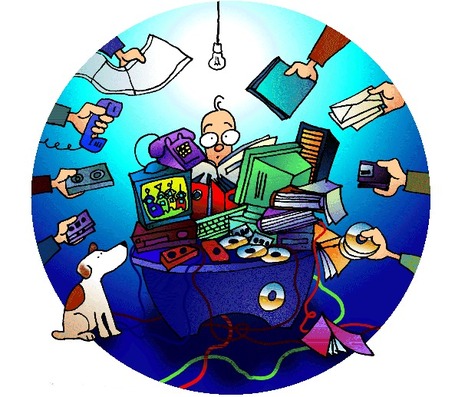 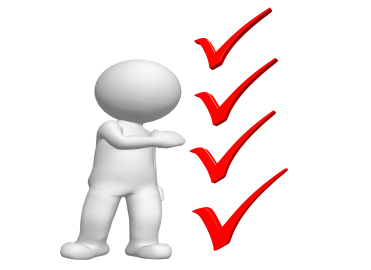 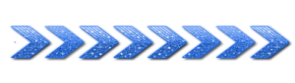 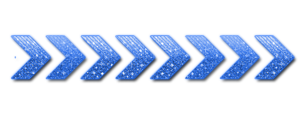 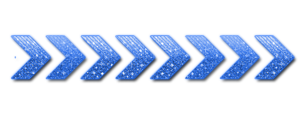 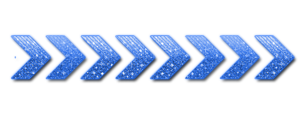 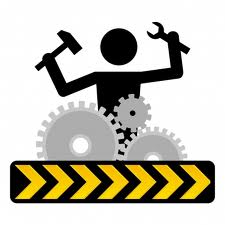 Procesos
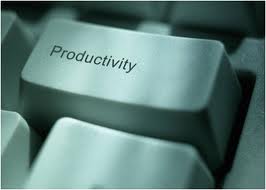 Implementación de Aplicaciones
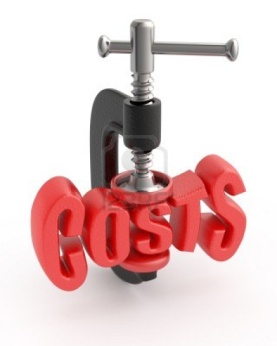 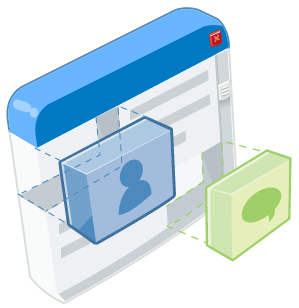 Costos
Incrementar Productividad
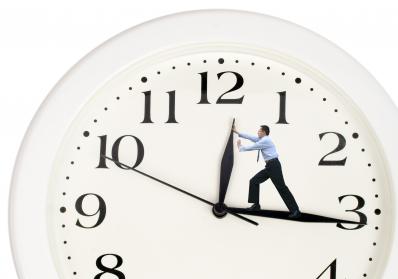 Tiempo
PLANTEAMIENTO DEL PROBLEMA
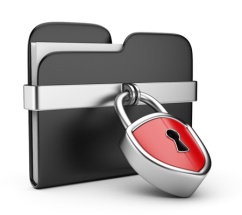 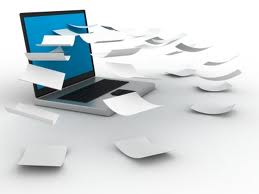 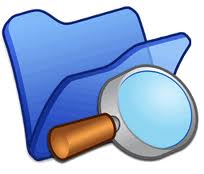 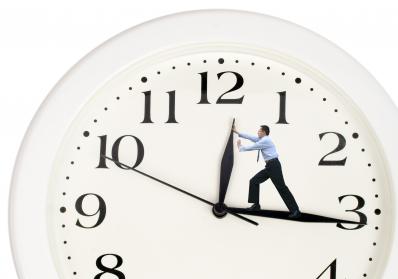 OBJETIVOS
OBJETIVO GENERAL
Analizar, Diseñar e Implementar  un Sistema de Gestión de Cartera, orientado a la Web para la Asociación de Docentes de la ESPE
OBJETIVOS ESPECIFICOS
Analizar y especificar los requerimientos de la ADESPE, mediante la norma IEEE-830.
Diseñar e implementar la aplicación con una herramienta segura y confiable, utilizando la metodología OMT y estándares determinados.
Realizar las pruebas de la aplicación web y capacitar a los usuarios.
ALCANCE
Optimizar el proceso de administración  de descuentos.
Actualización de Datos del socio.
Consultas en línea.
MARCO TEÓRICO
APLICACIÓN  WEB
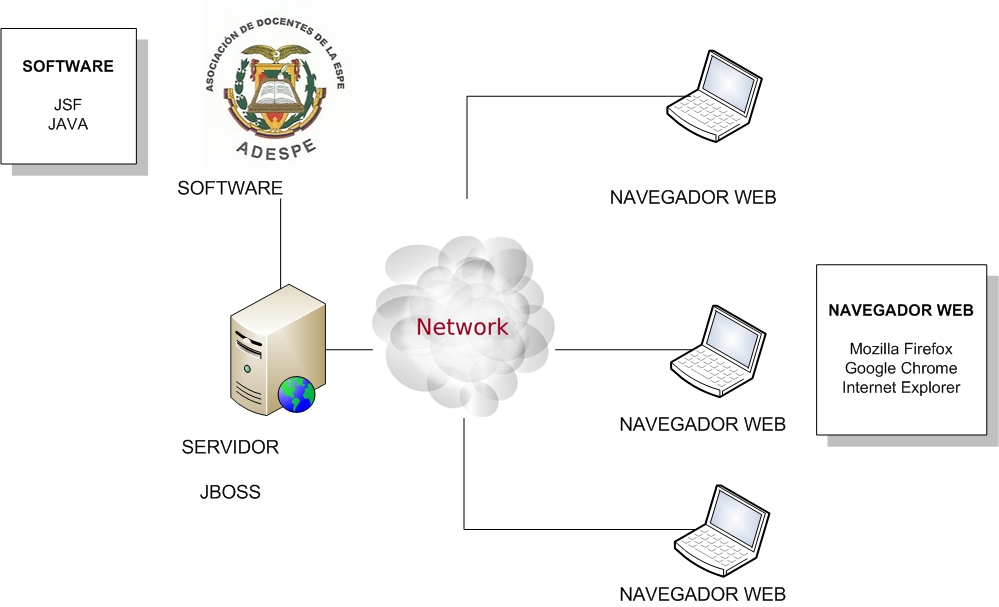 [Speaker Notes: ¿Qué  es una aplicación web?
Una aplicación web es un sistema informático donde  existe una gran cantidad de información estructurada, que será consultada, procesada y analizada mediante los usuarios en distintos  navegadores.
Una de las principales características que tiene una aplicación web es la interacción que tiene el usuario con la información, ya que contiene elementos que permiten una comunicación activa entre los mismos. El diseño de su interfaz debe ser claro y sobre todo simple de usar, esto permite al usuario acceder a los datos de manera interactiva.
Las aplicaciones web son las más comunes de utilizar  debido a lo práctico del navegador web como un cliente,  así como tiene la facilidad de actualizar y mantener aplicaciones web sin distribuir e instalar software en varios usuarios.]
MARCO TEÓRICO
HERRAMIENTAS OPEN SOURCE UTILIZADAS
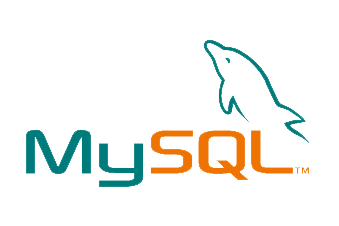 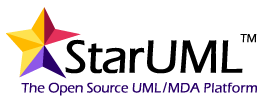 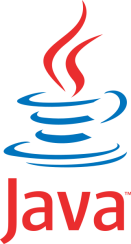 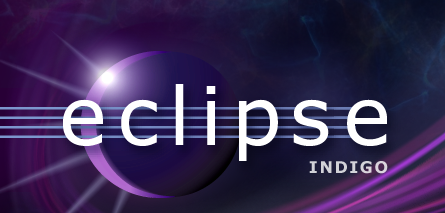 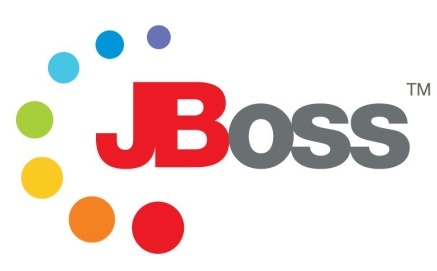 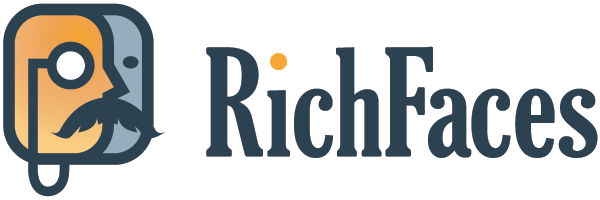 MARCO TEÓRICO
ARQUITECTURA
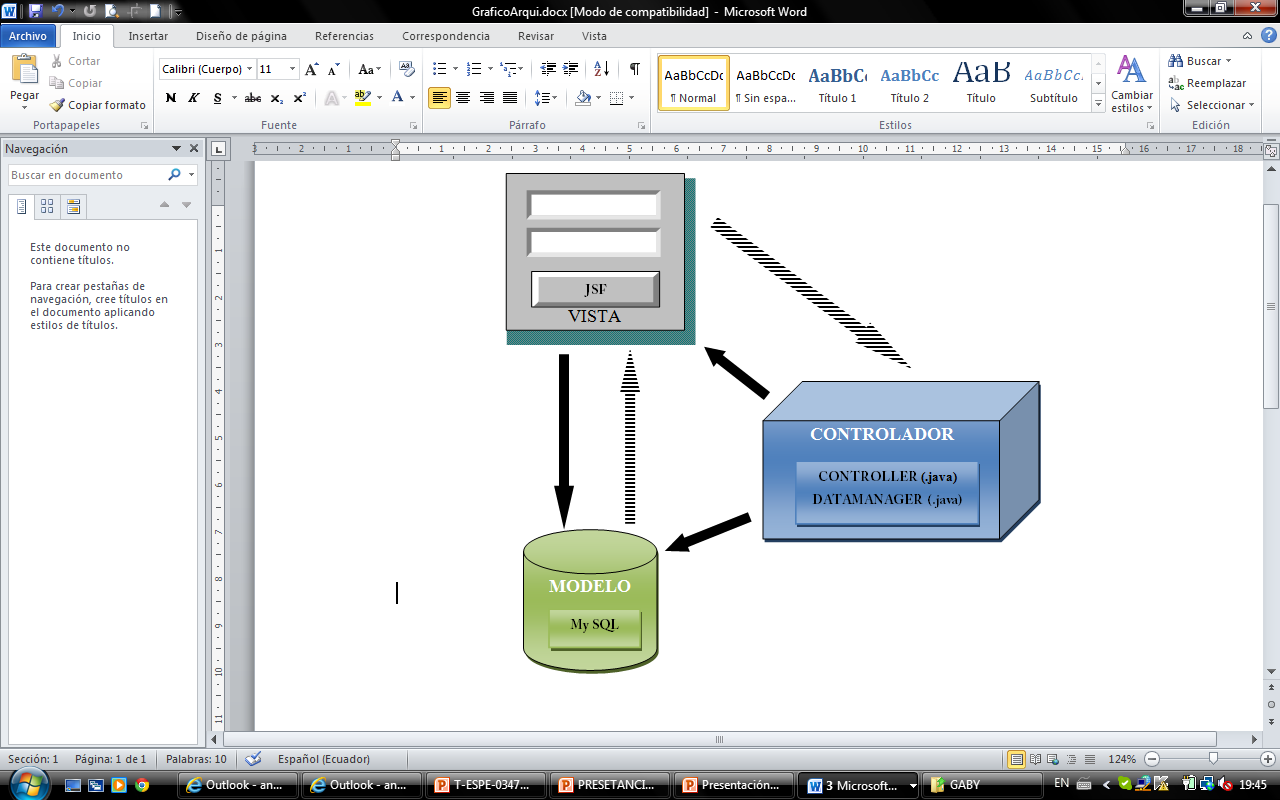 METODOLOGÍA OMT (OBJECT MODELING TECHNIQUE)
Análisis y diseño orientada a objetos.
Da Énfasis en la importancia del modelo y su uso está enfocado en el mundo real para un nivel de diseño.
 Es un proceso evolutivo durante la fase de análisis.
MODELOS DE OMT
FASES DE LA METODOLOGÍA OMT
[Speaker Notes: ANÁLISIS: El modelo de análisis es una abstracción resumida y precisa de lo que debe de hacer el sistema deseado.

DISEÑO DEL SISTEMA: Se toman decisiones de alto nivel sobre la arquitectura del sistema ha implementar.
DISEÑO DE OBJETOS: Se construye un modelo de diseño basándose en el modelo de análisis e incorporando detalles de implementación
Se centra en las estructuras de datos y algoritmos que son necesarios para implementar cada clase.

IMPLEMENTACION: Indica que las clases y relaciones son finalmente traducidas a un lenguaje de programación, a una base de datos (objetos) o a una implementación de hardware. 
En definitiva se debe conseguir que la forma de implementación elegida sea lo más flexible y extensible.]
SOLUCIÓN
REQUERIMIENTOS FUNCIONALES
Módulo de Administración
Gestionar Usuarios
Gestionar  Perfiles

Módulo de Mantenimiento
Gestionar Socios
Gestionar Tipo de Socios
REQUERIMIENTOS FUNCIONALES
Módulo de Procesos:
Servicios
Carga de datos
Forma Manual
Forma Automática (Archivo Excel)

Generación Datos Financieros
Carga de datos
Forma Automática (Archivo Excel)
REQUERIMIENTOS FUNCIONALES
Módulo de Consultas

Exportar Archivo(Excel) de descuentos.
Consultar Descuentos.
DEMOSTRACIÓN DE LA APLICACIÓN
CONCLUSIONES
La aplicación permite  realizar la administración  de cartera  de la ADESPE optimizando el proceso manual que se llevaba y brinda a los socios información online sobre los descuentos y saldos que se generan mensualmente.
Mantiene un respaldo detallado de los descuentos enviados a departamento financiero  asegura que los valores sean los correctos, dando conformidad y transparencia en el rol de descuentos mensual.
CONCLUSIONES
Utilizar la metodología OMT, hizo que los cambios que se realizaban periódicamente en los requerimientos no sean de gran impacto, ya que permitió centrarnos en los aspectos relevantes del problema para plasmar los procesos en papel, así como el desarrollo de los diagramas requeridos por la metodología.
RECOMENDACIONES
Partiendo del  proyecto realizado  se recomienda  generar plantillas para los componentes de la interfaz que fueron reutilizados en el desarrollo  e implementar un área  dinámica para el manejo de contenidos.
Informar a otras asociaciones de este tipo acerca de la existencia del sistema, para que pueda ser implementado en ellas.
RECOMENDACIONES
Se recomienda que los archivos para realizar las cargas en la aplicación  tengan como clave primaria, la  cédula de identificación del socio facilitando el proceso de carga.
GRACIAS